قالب پاورپوینت ساده برای ارائه دانشگاهی
جیب استور مرجع دانلود قالب پاورپوینت رایگان و حرفه‌ای در ایران
JEEBSTORE.COM
فهرست مطالب
1
2
3
4
5
لورم ایپسوم متن ساختگی
لورم ایپسوم متن ساختگی
لورم ایپسوم متن ساختگی
لورم ایپسوم متن ساختگی
لورم ایپسوم متن ساختگی
توضیحی کوتاه در این قسمت وارد کنید
توضیحی کوتاه در این قسمت وارد کنید
توضیحی کوتاه در این قسمت وارد کنید
توضیحی کوتاه در این قسمت وارد کنید
توضیحی کوتاه در این قسمت وارد کنید
عنوان خود را وارد کنید
لورم ایپسوم متن ساختگی با تولید سادگی
عنوان خود را وارد کنید
در این قسمت متنی کوتاه وارد کنید
تیتر را وارد کنید
تیتر را وارد کنید
تیتر را وارد کنید
تیتر را وارد کنید
تیتر را وارد کنید
تیتر را وارد کنید
تیتر را وارد کنید
تیتر را وارد کنید
عنوان خود را وارد کنید
در این قسمت متنی کوتاه وارد کنید
تیتر را وارد کنید
تیتر را وارد کنید
تیتر را وارد کنید
عنوان
عنوان
عنوان
لورم ایپسوم متن ساختگی با تولید سادگی نامفهوم از صنعت چاپ و با استفاده از طراحان گرافیک است.
لورم ایپسوم متن ساختگی با تولید سادگی نامفهوم از صنعت چاپ و با استفاده از طراحان گرافیک است.
لورم ایپسوم متن ساختگی با تولید سادگی نامفهوم از صنعت چاپ و با استفاده از طراحان گرافیک است.
اینفوگرافیک تایم لاین
در این قسمت متنی کوتاه وارد کنید
1392
1396
1400
1401
1402
تیتر را وارد کنید
تیتر را وارد کنید
تیتر را وارد کنید
تیتر را وارد کنید
تیتر را وارد کنید
لورم ایپسوم متن ساختگی با تولید سادگی نامفهوم از صنعت چاپ و با استفاده از طراحان گرافیک است.
لورم ایپسوم متن ساختگی با تولید سادگی نامفهوم از صنعت چاپ و با استفاده از طراحان گرافیک است.
لورم ایپسوم متن ساختگی با تولید سادگی نامفهوم از صنعت چاپ و با استفاده از طراحان گرافیک است.
لورم ایپسوم متن ساختگی با تولید سادگی نامفهوم از صنعت چاپ و با استفاده از طراحان گرافیک است.
لورم ایپسوم متن ساختگی با تولید سادگی نامفهوم از صنعت چاپ و با استفاده از طراحان گرافیک است.
عنوان خود را وارد کنید
لورم ایپسوم متن ساختگی با تولید سادگی
توضیحی در این قسمت وارد کنید
عنوان خود را وارد کنید
لورم ایپسوم متن ساختگی با تولید سادگی نامفهوم از صنعت چاپ و با استفاده از طراحان گرافیک است.
اینفوگرافیک دانشگاهی
توضیحی کوتاه در این قسمت وارد کنید
تیتر را وارد کنید
تیتر را وارد کنید
تیتر را وارد کنید
تیتر را وارد کنید
تیتر را وارد کنید
لورم ایپسوم متن ساختگی با تولید سادگی نامفهوم از صنعت چاپ و با استفاده از طراحان گرافیک است.
لورم ایپسوم متن ساختگی با تولید سادگی نامفهوم از صنعت چاپ و با استفاده از طراحان گرافیک است.
لورم ایپسوم متن ساختگی با تولید سادگی نامفهوم از صنعت چاپ و با استفاده از طراحان گرافیک است.
لورم ایپسوم متن ساختگی با تولید سادگی نامفهوم از صنعت چاپ و با استفاده از طراحان گرافیک است.
لورم ایپسوم متن ساختگی با تولید سادگی نامفهوم از صنعت چاپ و با استفاده از طراحان گرافیک است.
محل قرار دادن نمودار
در این قسمت توضیحی کوتاه وارد کنید
9000
8000
6000
4000
تیتر اصلی
تیتر اصلی
تیتر اصلی
تیتر اصلی
تیتر اصلی
تیتر اصلی
3000
توضیحی کوتاه در این قسمت وارد کنید
توضیحی کوتاه در این قسمت وارد کنید
توضیحی کوتاه در این قسمت وارد کنید
توضیحی کوتاه در این قسمت وارد کنید
توضیحی کوتاه در این قسمت وارد کنید
توضیحی کوتاه در این قسمت وارد کنید
2000
اسلاید چارت و نمودار
در این قسمت توضیحی کوتاه وارد کنید
80%
60%
40%
50%
تیتر را وارد کنید
تیتر را وارد کنید
تیتر را وارد کنید
تیتر را وارد کنید
لورم ایپسوم متن ساختگی با تولید سادگی نامفهوم از صنعت چاپ
لورم ایپسوم متن ساختگی با تولید سادگی نامفهوم از صنعت چاپ
لورم ایپسوم متن ساختگی با تولید سادگی نامفهوم از صنعت چاپ
لورم ایپسوم متن ساختگی با تولید سادگی نامفهوم از صنعت چاپ
اسلاید اینفوگرافیک
در این قسمت توضیحی کوتاه وارد کنید
A
B
C
تیتر را وارد کنید
تیتر را وارد کنید
تیتر را وارد کنید
لورم ایپسوم متن ساختگی با تولید سادگی نامفهوم از صنعت چاپ و با استفاده از طراحان گرافیک است.
لورم ایپسوم متن ساختگی با تولید سادگی نامفهوم از صنعت چاپ و با استفاده از طراحان گرافیک است.
لورم ایپسوم متن ساختگی با تولید سادگی نامفهوم از صنعت چاپ و با استفاده از طراحان گرافیک است.
اسلاید وارد کردن تصویر
لورم ایپسوم متن ساختگی با تولید سادگی نامفهوم از صنعت چاپ و با استفاده از طراحان گرافیک است.
لورم ایپسوم متن ساختگی با تولید سادگی نامفهوم از صنعت چاپ و با استفاده از طراحان گرافیک است.
لورم ایپسوم متن ساختگی با تولید سادگی نامفهوم از صنعت چاپ و با استفاده از طراحان گرافیک است.
اسلاید اینفوگرافیک
در این قسمت توضیحی کوتاه وارد کنید
تیتر را وارد کنید
تیتر را وارد کنید
تیتر را وارد کنید
تیتر را وارد کنید
لورم ایپسوم متن ساختگی با تولید سادگی نامفهوم از صنعت چاپ و با استفاده از طراحان گرافیک است.
لورم ایپسوم متن ساختگی با تولید سادگی نامفهوم از صنعت چاپ و با استفاده از طراحان گرافیک است.
لورم ایپسوم متن ساختگی با تولید سادگی نامفهوم از صنعت چاپ و با استفاده از طراحان گرافیک است.
لورم ایپسوم متن ساختگی با تولید سادگی نامفهوم از صنعت چاپ و با استفاده از طراحان گرافیک است.
اسلاید اینفوگرافیک
در این قسمت توضیحی کوتاه وارد کنید
01
02
04
03
تیتر را وارد کنید
تیتر را وارد کنید
تیتر را وارد کنید
تیتر را وارد کنید
لورم ایپسوم متن ساختگی با تولید سادگی نامفهوم از صنعت چاپ و با استفاده از طراحان گرافیک است.
لورم ایپسوم متن ساختگی با تولید سادگی نامفهوم از صنعت چاپ و با استفاده از طراحان گرافیک است.
لورم ایپسوم متن ساختگی با تولید سادگی نامفهوم از صنعت چاپ و با استفاده از طراحان گرافیک است.
لورم ایپسوم متن ساختگی با تولید سادگی نامفهوم از صنعت چاپ و با استفاده از طراحان گرافیک است.
عنوان خود را وارد کنید
در این قسمت توضیحی کوتاه وارد کنید
عنوان خود را وارد کنید
عنوان خود را وارد کنید
عنوان خود را وارد کنید
لورم ایپسوم متن ساختگی با تولید سادگی نامفهوم از صنعت چاپ و با استفاده از طراحان گرافیک است. لورم ایپسوم متن ساختگی با تولید سادگی نامفهوم از صنعت چاپ و با استفاده از طراحان گرافیک است. 

لورم ایپسوم متن ساختگی با تولید سادگی نامفهوم از صنعت چاپ
لورم ایپسوم متن ساختگی با تولید سادگی نامفهوم از صنعت چاپ و با استفاده از طراحان گرافیک است. لورم ایپسوم متن ساختگی با تولید سادگی نامفهوم از صنعت چاپ و با استفاده از طراحان گرافیک است. 

لورم ایپسوم متن ساختگی با تولید سادگی نامفهوم از صنعت چاپ
لورم ایپسوم متن ساختگی با تولید سادگی نامفهوم از صنعت چاپ و با استفاده از طراحان گرافیک است. لورم ایپسوم متن ساختگی با تولید سادگی نامفهوم از صنعت چاپ و با استفاده از طراحان گرافیک است. چاپگرها و متون بلکه روزنامه و مجله در است.
با تشکر از توجه شما
هنوز برایتان سوالی باقیمانده؟
آیکون‌‌های اضافی
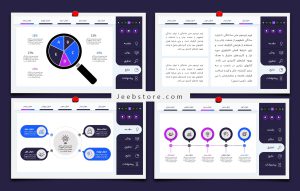 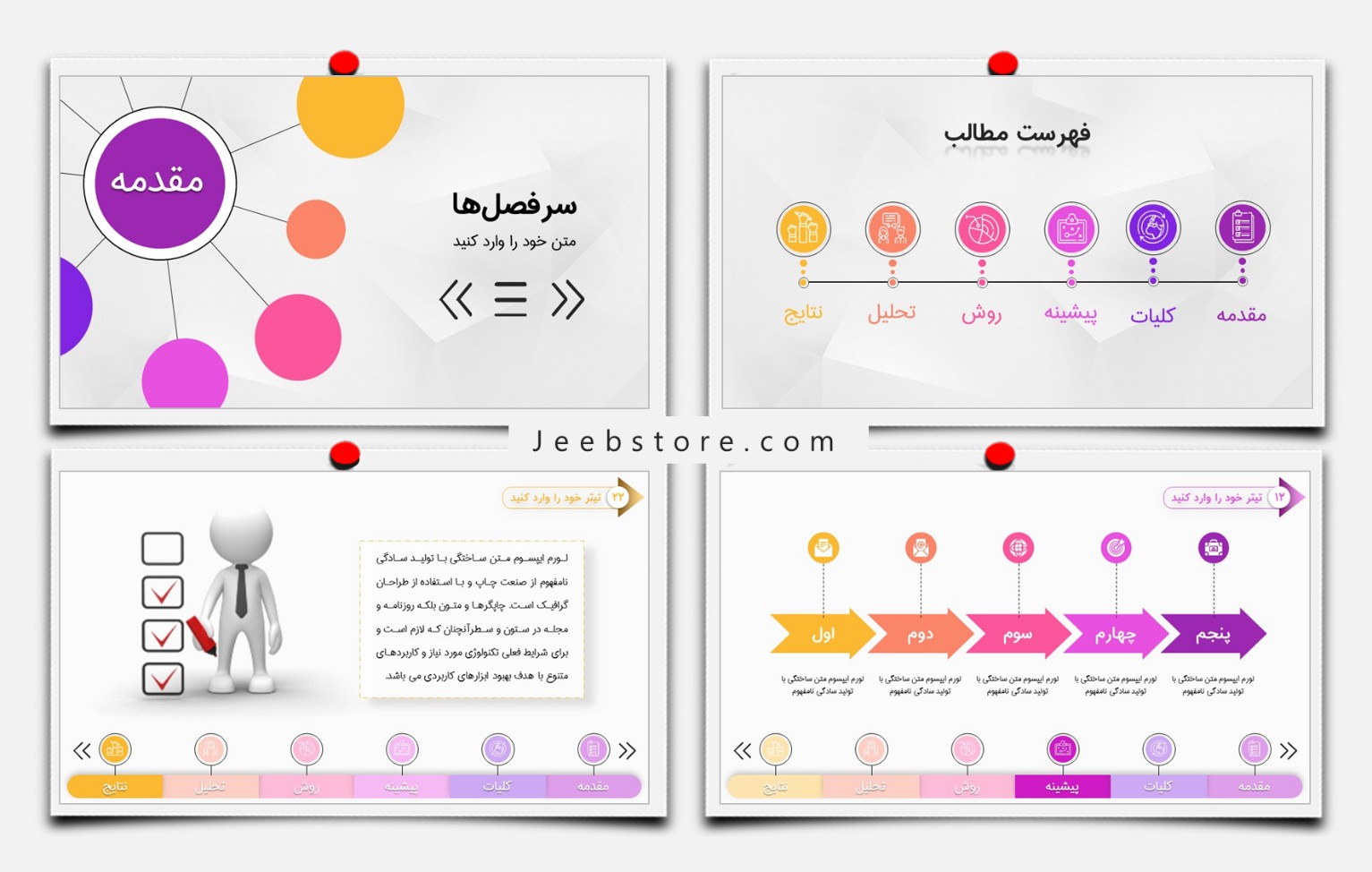 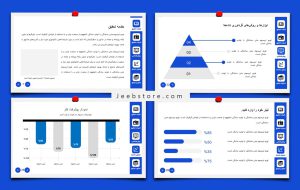 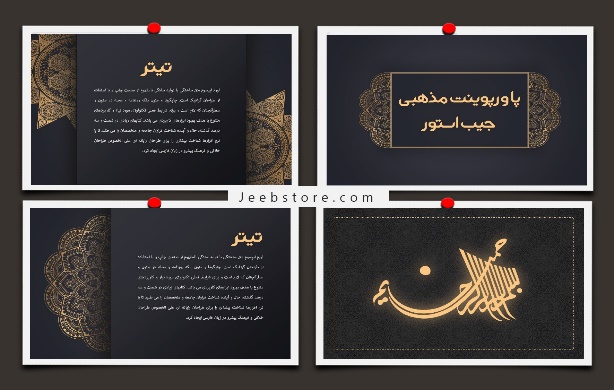 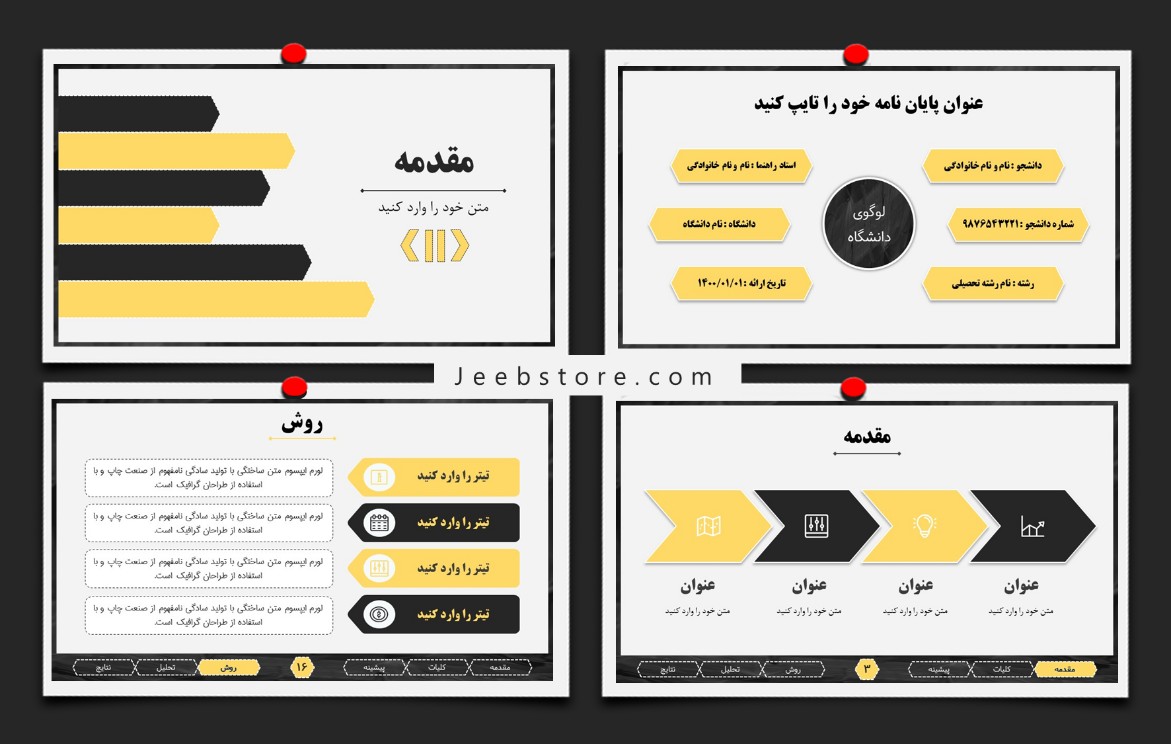 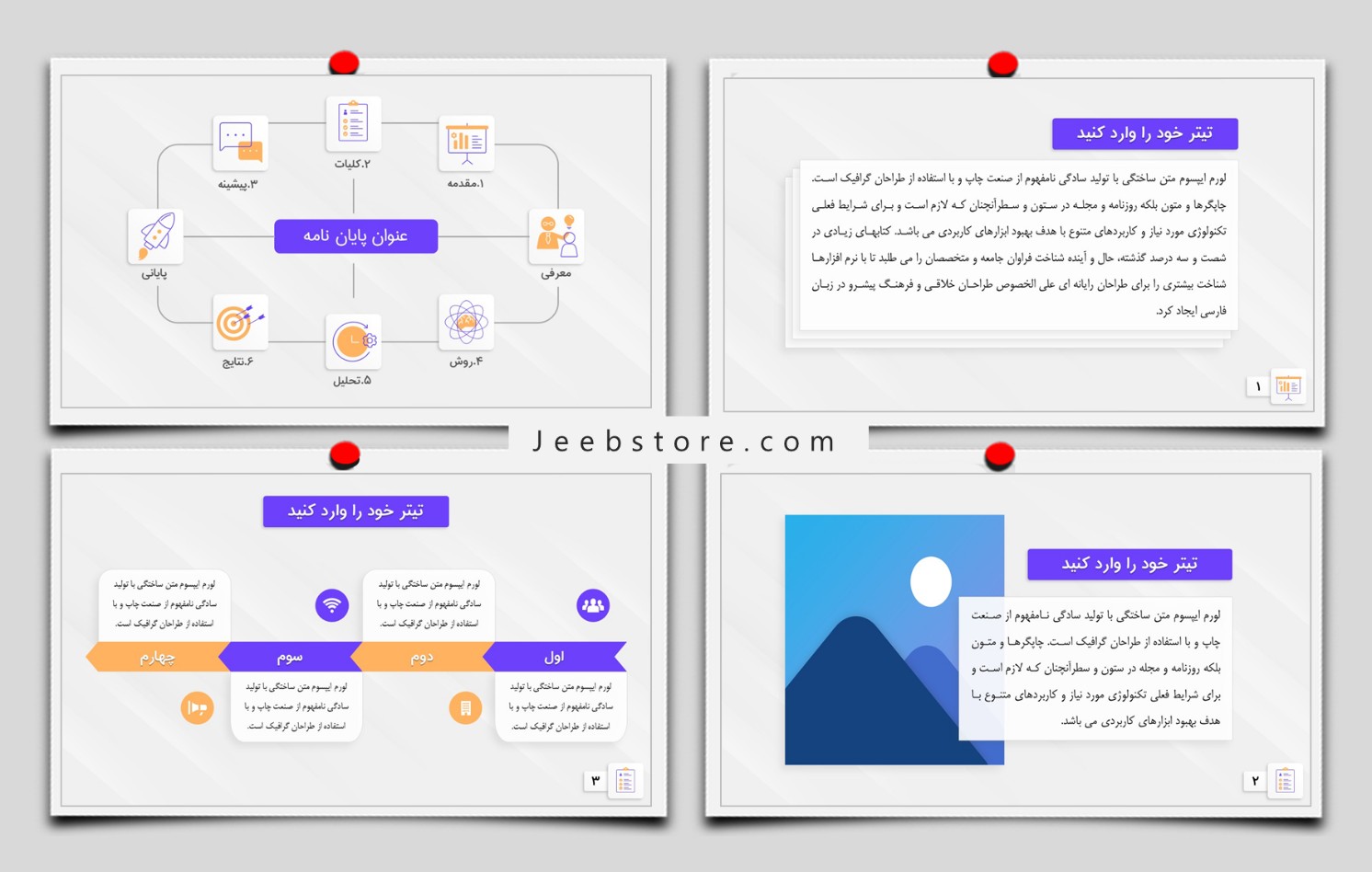